Презентация к интегрированному занятию в средней группе детского сада  Тема занятия: « В гости к нам пришла Матрешка»
Подготовила воспитатель: Городецкая Н.А.
МБДОУ центр развития ребенка 
детский сад № 8 «СКАЗКА»
Привезенная  из Японии  точеная фигурка буддистского святого Фукуруджи (Фукурума),
Фото -  Звездочкина В.П.- токаря создавшего русскую Матрешку
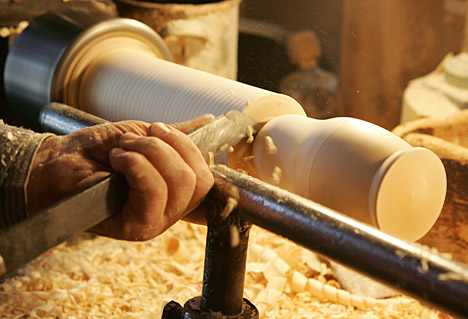 Так вытачивается Матрешка
Так выглядела первая русская Матрешка
Семеновская Матрешка
Найди отличия и сходство!